Сегодня на уроке!
Повторение пройденного материала
Изучение новой темы
Работа с учебником
Работа с рабочей тетрадью на печатной основе
Практическая работа
Тема урока:
14.03.12
Информационные модели
 на графах
Цели и задачи урока:
* расширить представление о видах информационных моделей * сформировать представление о графах как наглядном средстве представления и состава системы * развивать умения построения схем.
Вспомним!
Что такое модель?
Что такое информационная модель? 
Какие виды информационных моделей нами уже изучены?
Где применяются схемы, чертежи? 
Всякая ли схема может претендовать на полноту представления информации об объекте?
Модель – это упрощенное представление реального объектаИнформационная модель - набор свойств, содержащий всю необходимую информацию об исследуемом объекте.Схема – это представление объекта в общих, главных чертах с помощью условных обозначений
Смешанные модели
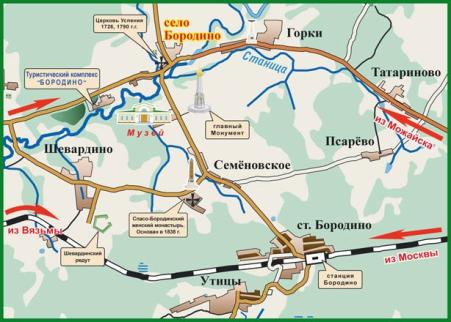 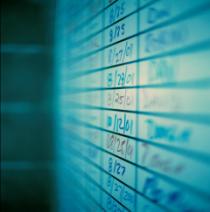 Чертёж - условное графическое изображение
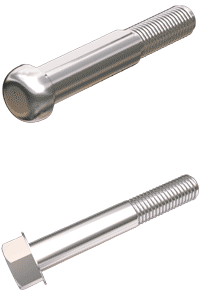 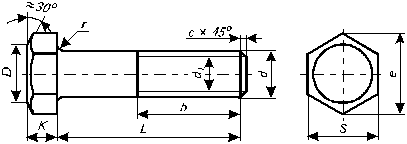 Подъехал Иван Царевич к камню
Да
Нет
Направо пойдешь?
Голову сложишь
Коня потеряешь
Пример блок-схемы алгоритма
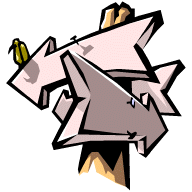 Учебник, стр. 112  №6
Придумайте задачу, модель решения которой может быть представлена следующей блок-схемой:
Сказка «Колобок»
начало
катится
встретил зверя
зверь лиса?
Нет
спеть песенку
Да
Прощай колобок
конец
Подумаем!
С помощью каких информационных моделей можно отразить отношения между людьми?
Как показать дороги и расстояния между городами?
Способна ли информатика показать такие отношения?
Да! Это можно осуществить с помощью графов.
ГРАФЫ
Москва, 2007
Понятие «Граф»
Что такое граф?
Какие бывают графы?
Где встречаются графы в повседневной жизни?
Понятие «Граф»
Графы –это схемы, состоящие из точек и соединяющих эти точки отрезков прямых или кривых
 




Научные графы с дворянским титулом «граф» связывает общее происхождение от латинского слова «графио» - пишу.
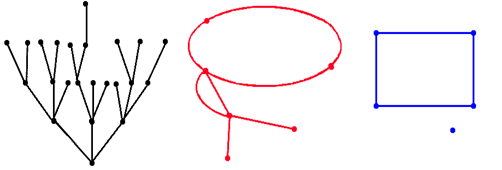 Понятие «Граф»
Граф - наглядное средство представления состава и структуры системы.
В
А
С
Состав графа
Граф состоит из вершин, связанных линиями.
Направленная линия (со стрелкой) называется дугой.
Линия ненаправленная (без стрелки) называется ребром.
Линия, выходящая из некоторой вершины и входящая в неё же, называется петлей.
ребро
дуга
петля
Изображение вершин
Неориентированный граф -
Юра
Аня
Маша
Витя
Коля
граф, вершины которого соединены ребрами. С помощью таких графов могут быть представлены схемы двухсторонних (симметричных) отношений.
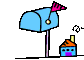 Граф, отражающий отношение «переписываются» между объектами класса «дети»
Ориентированный граф -
граф, вершины которого соединены дугами. С помощью таких графов могут быть представлены схемы односторонних отношений.
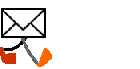 Юра
Аня
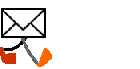 Маша
Витя
Коля
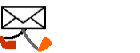 Граф, отражающий отношение «пишет письма».
Взвешенный граф -
граф, у которого вершины или рёбра (дуги) несут дополнительную информацию (вес).
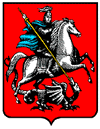 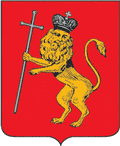 1182
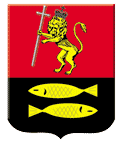 127
158
Владимир, 1108
Москва, 1147
Переславль Залесский, 1152
Каким весом характеризуются вершины  и дуги данного графа?
Применение графов
С помощью графов часто упрощается решение задач, сформулированных в различных областях знаний: в автоматике, электронике, физике, химии и др. 

Помогают графы в решении математических и экономических задач.
С помощью графов изображаются схемы дорог, газопроводов, тепло- и электросети.
Примеры графов
Модель управления предприятием (школой, театральным коллективом и т. д.) очень удобно представлять в виде графа.
Система «Школьный урок», состоящая из следующих элементов: ученик, учитель, учебник, тетрадь, классный журнал, классная доска, мел, парта, учительский стол, классная комната. 

Круговорот воды в природе.
Примеры графов
Познакомимся с основными понятиями теории графов при решении задачи.
Задача: 
Аркадий, Борис, Владимир, Григорий и Дмитрий при встрече обменялись рукопожатиями (каждый пожал руку каждому по одному разу). Сколько всего рукопожатий было сделано?
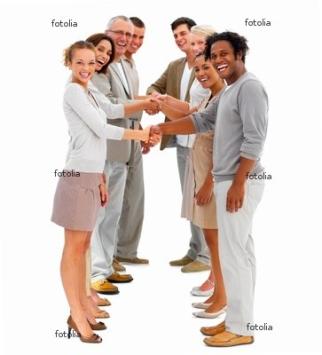 Пусть каждому из пяти молодых людей соответствует определенная точка на плоскости, названная первой буквой его имени, а производимому рукопожатию — отрезок или часть кривой, соединяющая конкретные точки — имена.
Примеры графов
1. Ситуация, соответствующая моменту, когда рукопожатия еще не совершались, представляет собой точечную схему
2. Ниже изображен граф, соответствующий всем совершенным рукопожатиям. Этот граф является полным графом
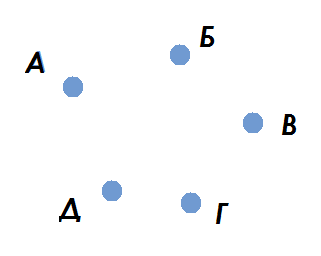 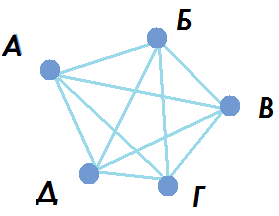 Количество ребер графа соответствует количеству рукопожатий, совершенных молодыми людьми. Их - 10.
РТ №64 стр.80
2
D
C
2)
1)
E
3
A
B
4
1
1
D
4
1
E
C
3
A
1
1
B
компьютер
суперкомпьютер
рабочая станция
персональныйкомпьютер
настольный
портативный
карманный
Дерево – граф иерархической структуры. Между любыми двумя его вершинами существует единственный путь. Дерево не содержит циклов и петель.
Классификация компьютеров
Всем хорошо известно понятие «родословное дерево» и вы можете изобразить в такой форме ваши родственные отношения.
Практическая работа
Работа №10, 
задание 3, стр. 205
РТ №59 стр. 77
Начертите граф, на котором были бы изображены высказывания:
«8 кратно 2», «8 кратно 4», «8 кратно 1»,
«4 кратно 2», «2 кратно 1», «4 кратно 4», «2 кратно 2».
Каждая стрелка на графе должна означать «кратно»
«8 кратно 2», «8 кратно 4», «8 кратно 1»,«4 кратно 2», «2 кратно 1», «4 кратно 4», «2 кратно 2».
Как изобразим вершины графа? 
Сколько будет вершин?
Как изобразим отношения между вершинами?
Как изобразим вершину «4 кратно 4»?
РТ №59 стр. 77
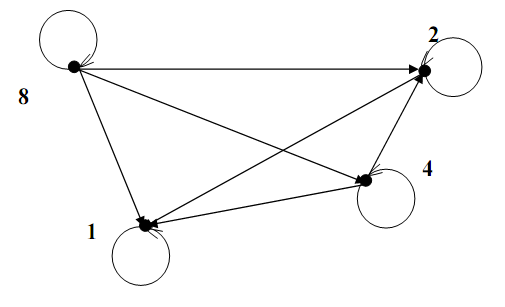 РТ №65 стр.80
Постройте взвешенный граф, 
соответствующей таблице.

Что называется взвешенным графом?

Как обозначим вершины?

Сколько будет вершин?

Как обозначим отношения между 
вершинами?
Решение: РТ №65 стр.80
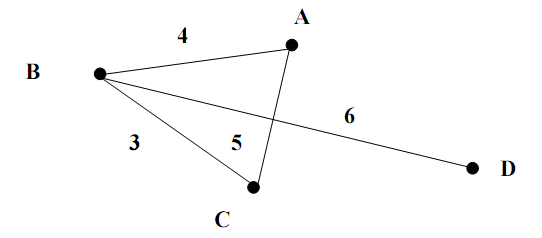 Проверь!
садится
Автобус
Пассажир
управляет
приходит
Контролер
Водитель
покупает
продаёт
Остановка
Билет
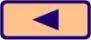 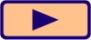 Самое главное
Граф - наглядное средство представления состава и структуры системы. 
Граф состоит из вершин, связанных линиями. Направленная линия называется дугой, ненаправленная – ребром.
Домашнее задание
§ 2.10 (2), 
РТ    № 60,61 (стр.78)
Спасибо за урок!